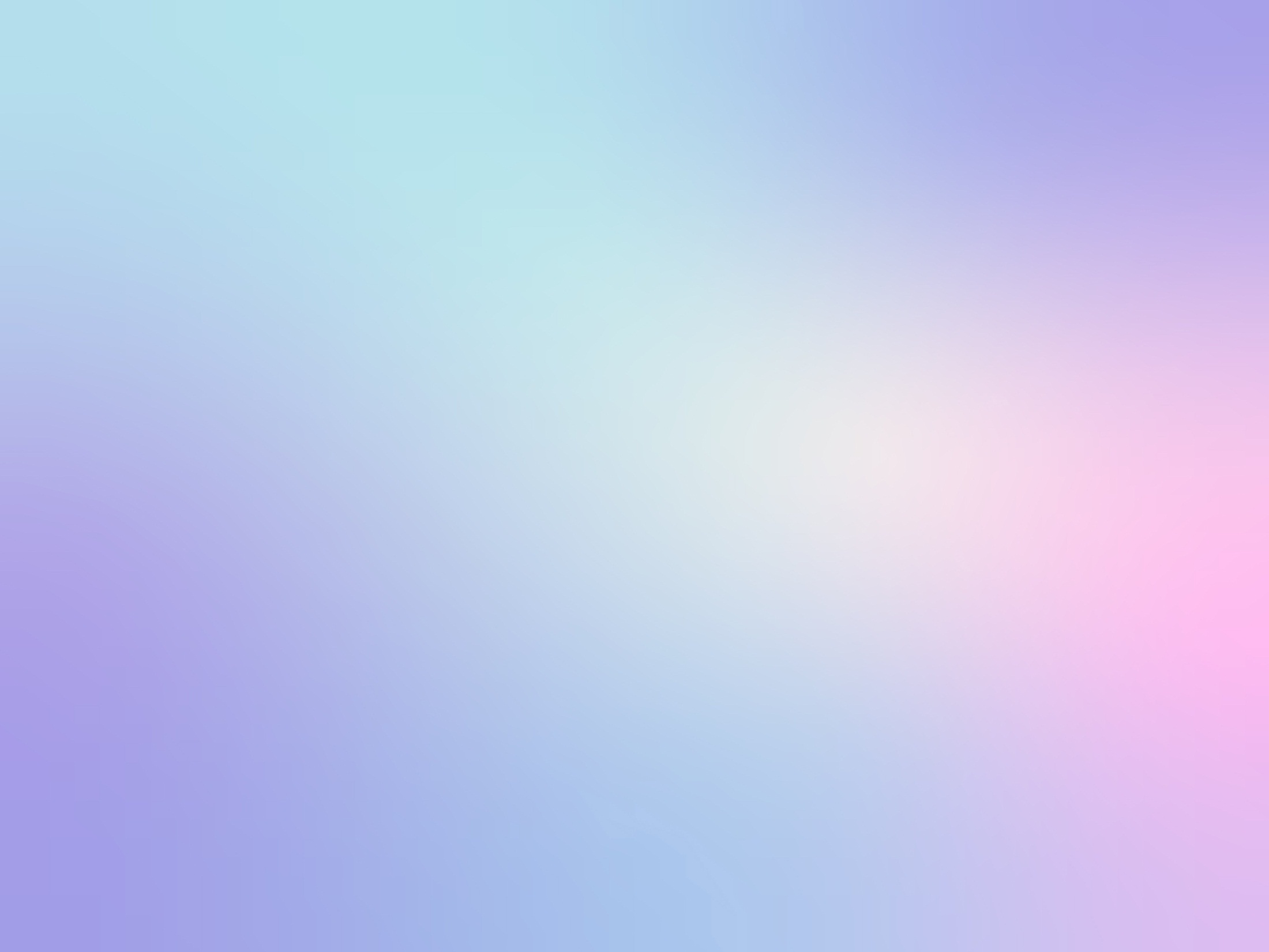 Интерактивная игра
«Кому что нужно для работы?»
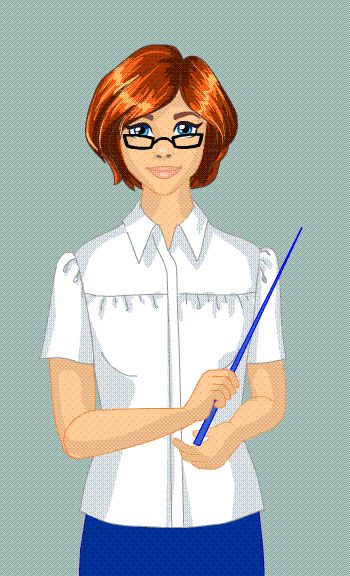 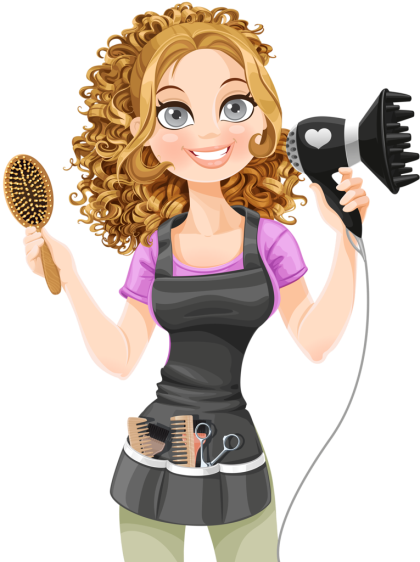 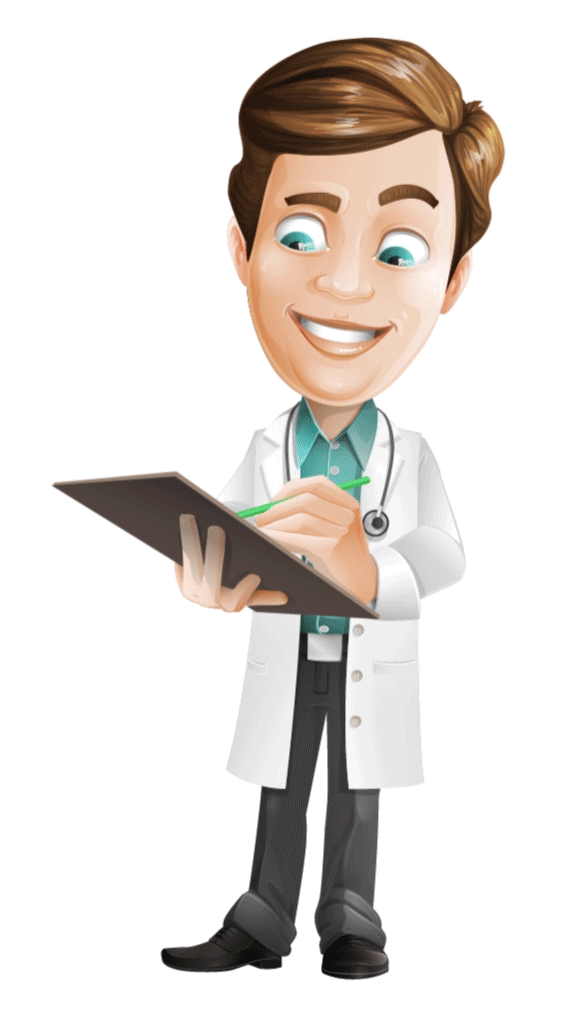 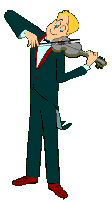 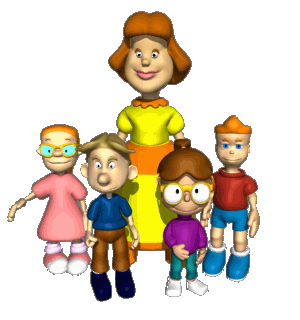 далее
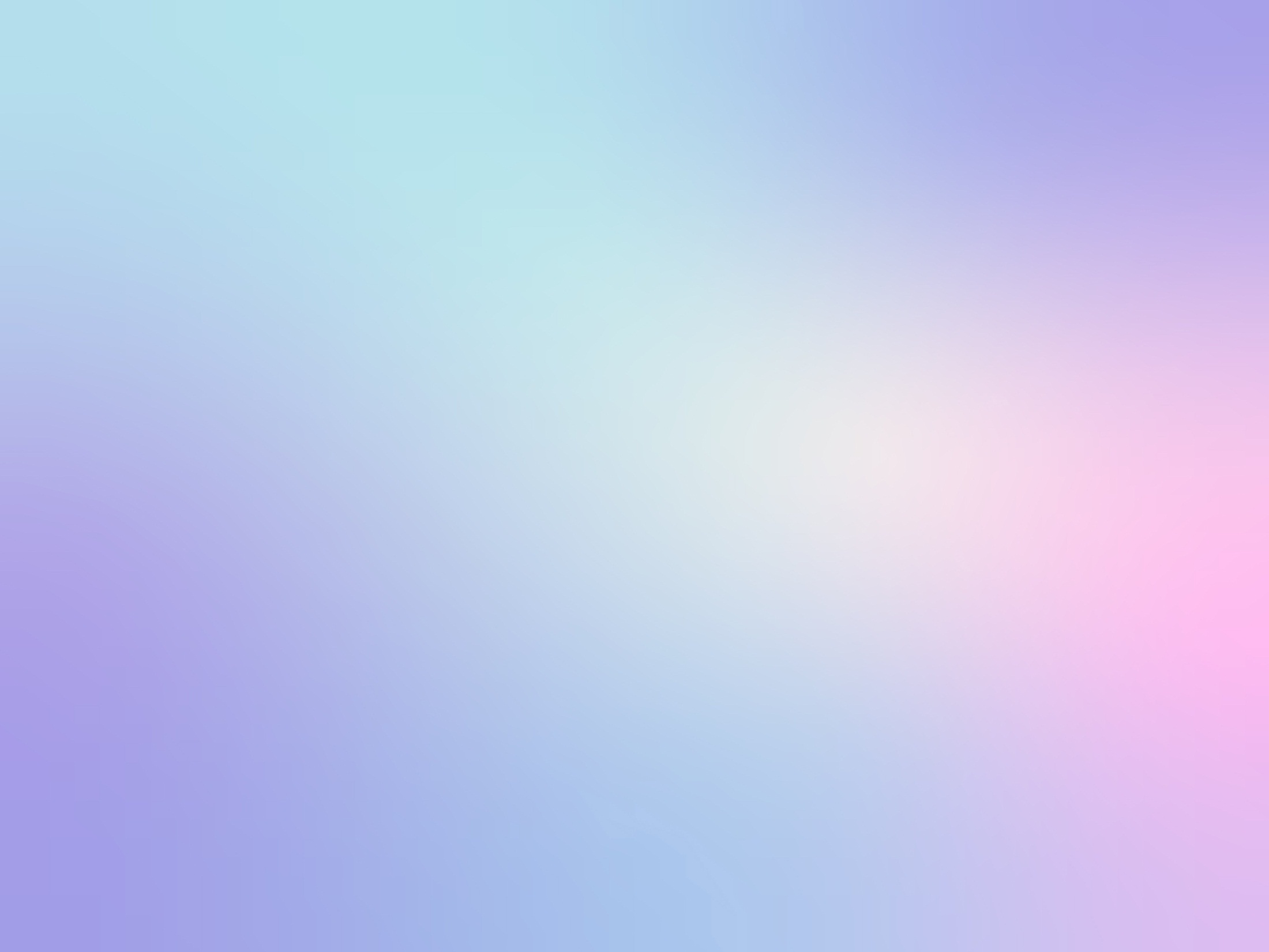 В тихий час уложит спать, как заботливая мать. 
Очень мил и деликатен наш любимый ….
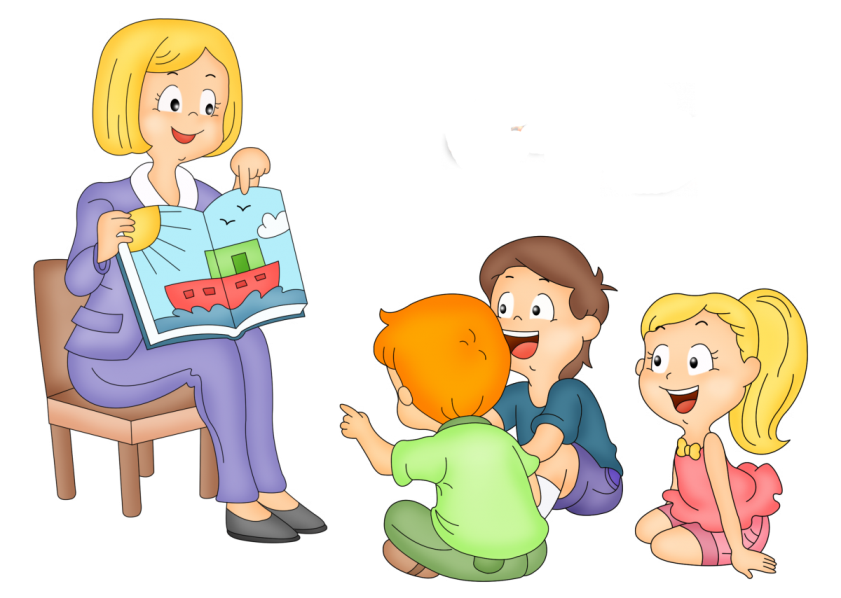 Что ей нужно для работы,  
               все вы быстро назовете…
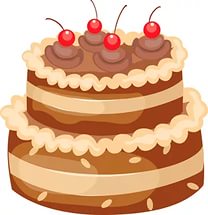 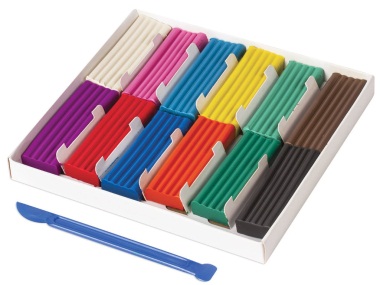 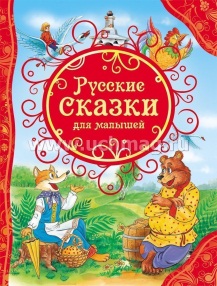 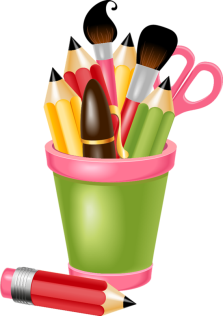 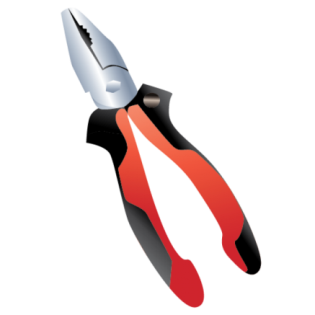 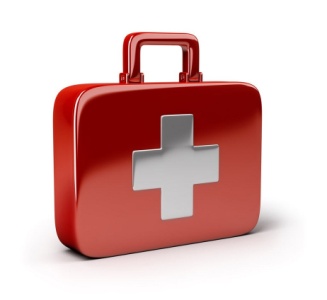 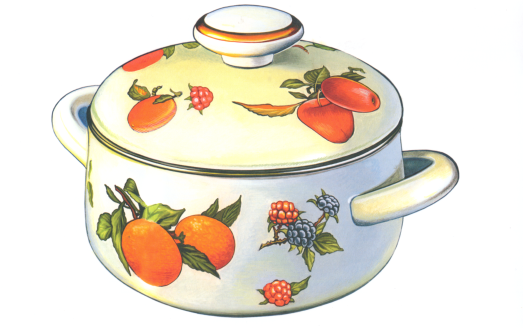 далее
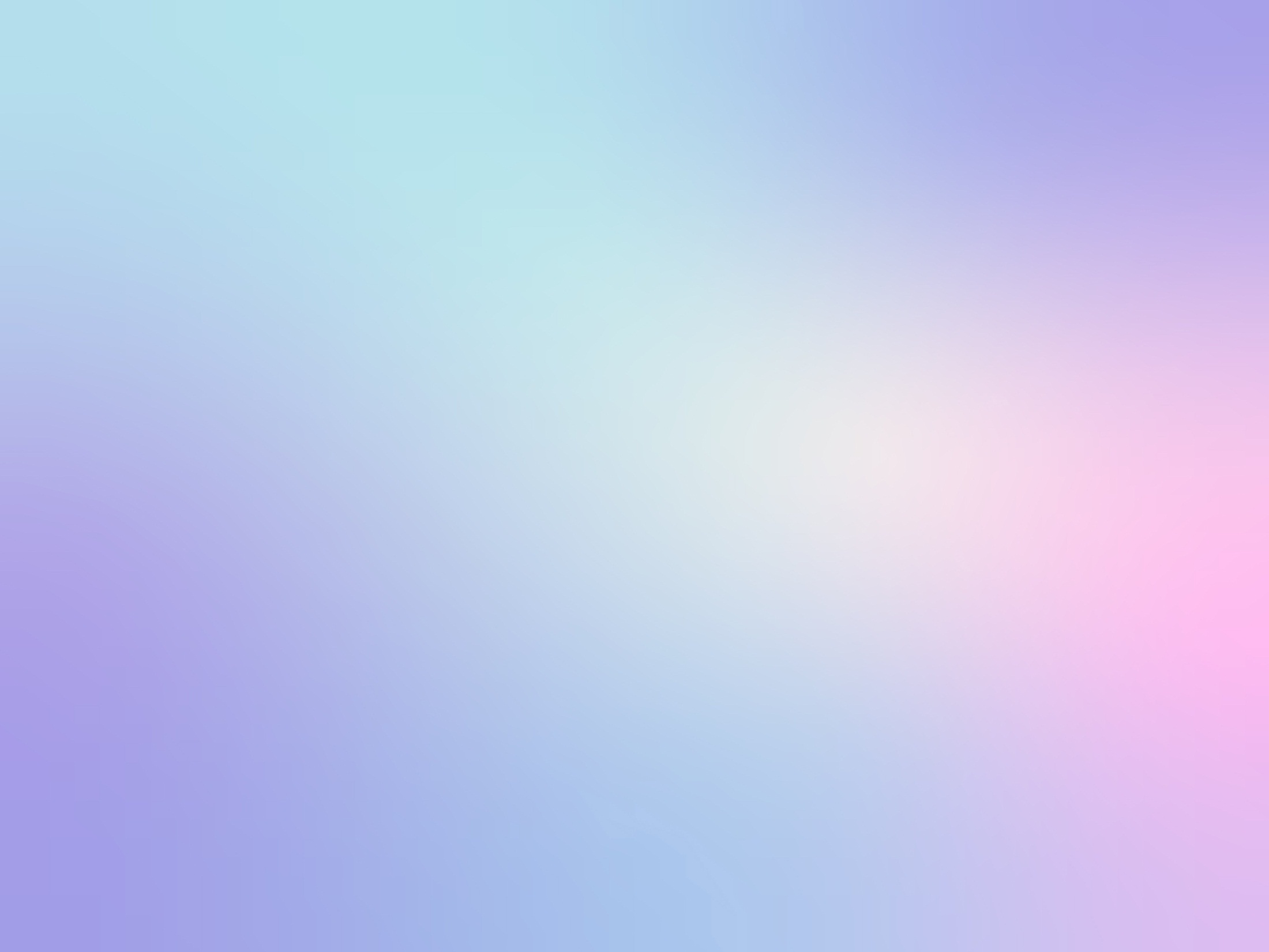 Тетя делает прически, подстригает челки.
фены, ножницы, расчески у нее на полке
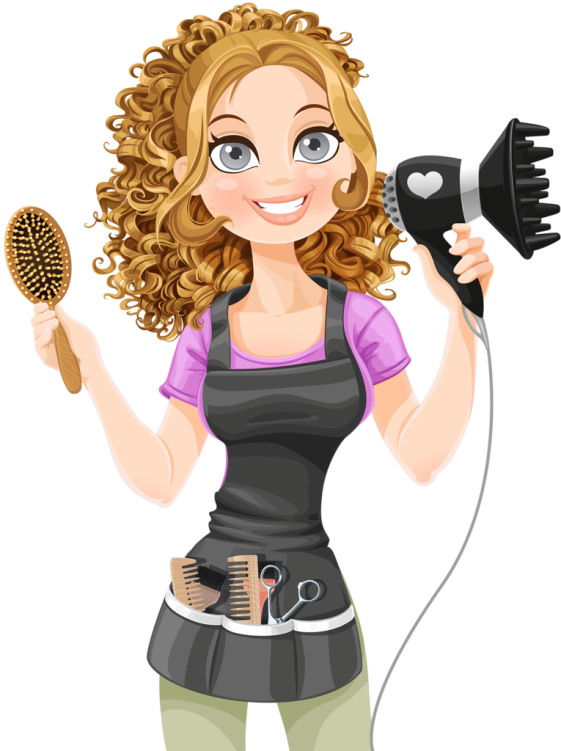 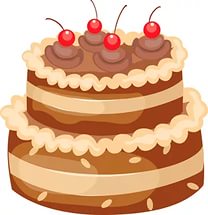 Подскажи ты, не робей, что для работы нужно ей?
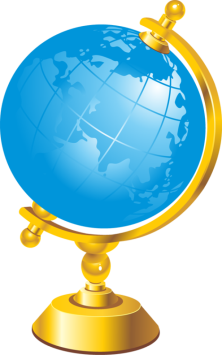 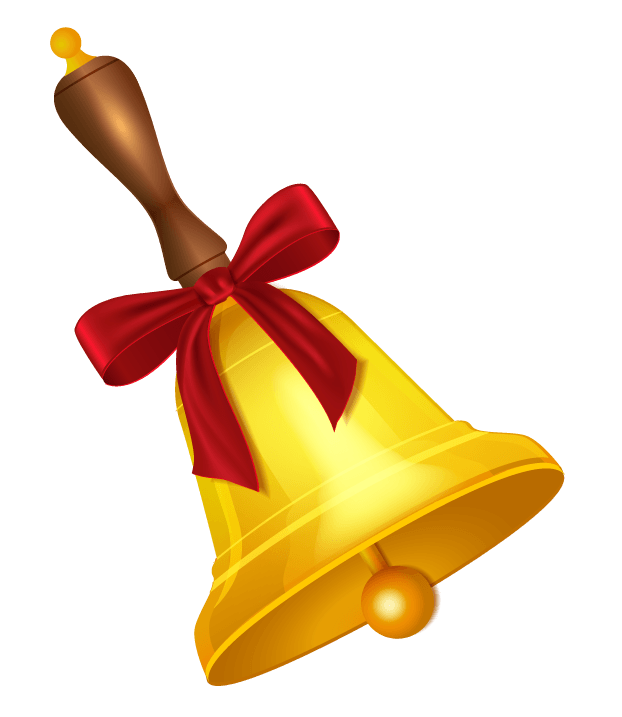 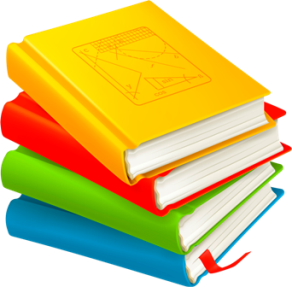 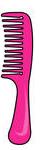 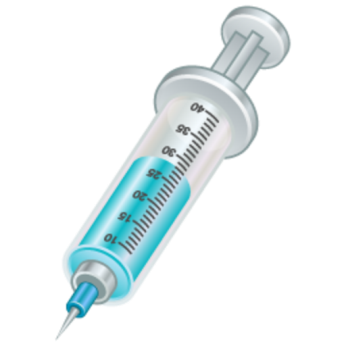 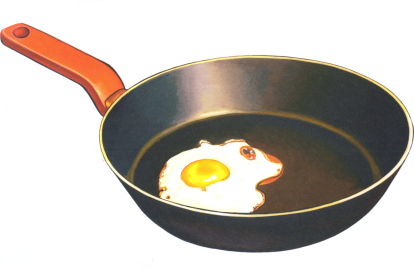 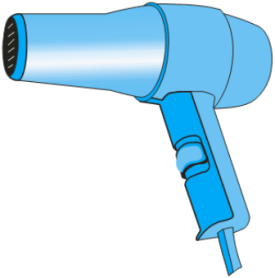 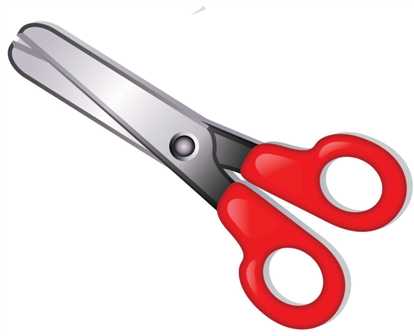 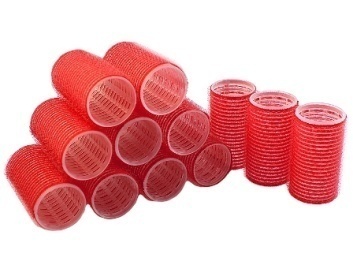 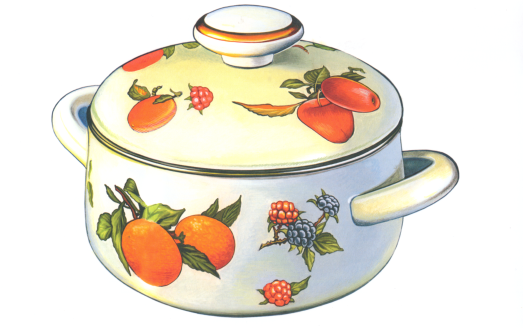 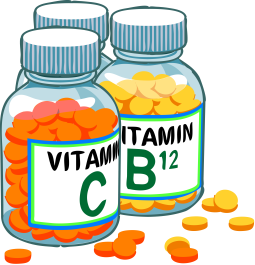 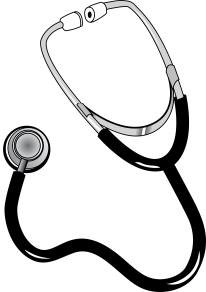 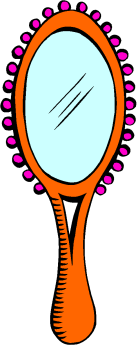 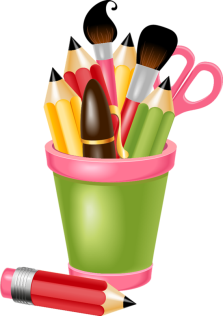 далее
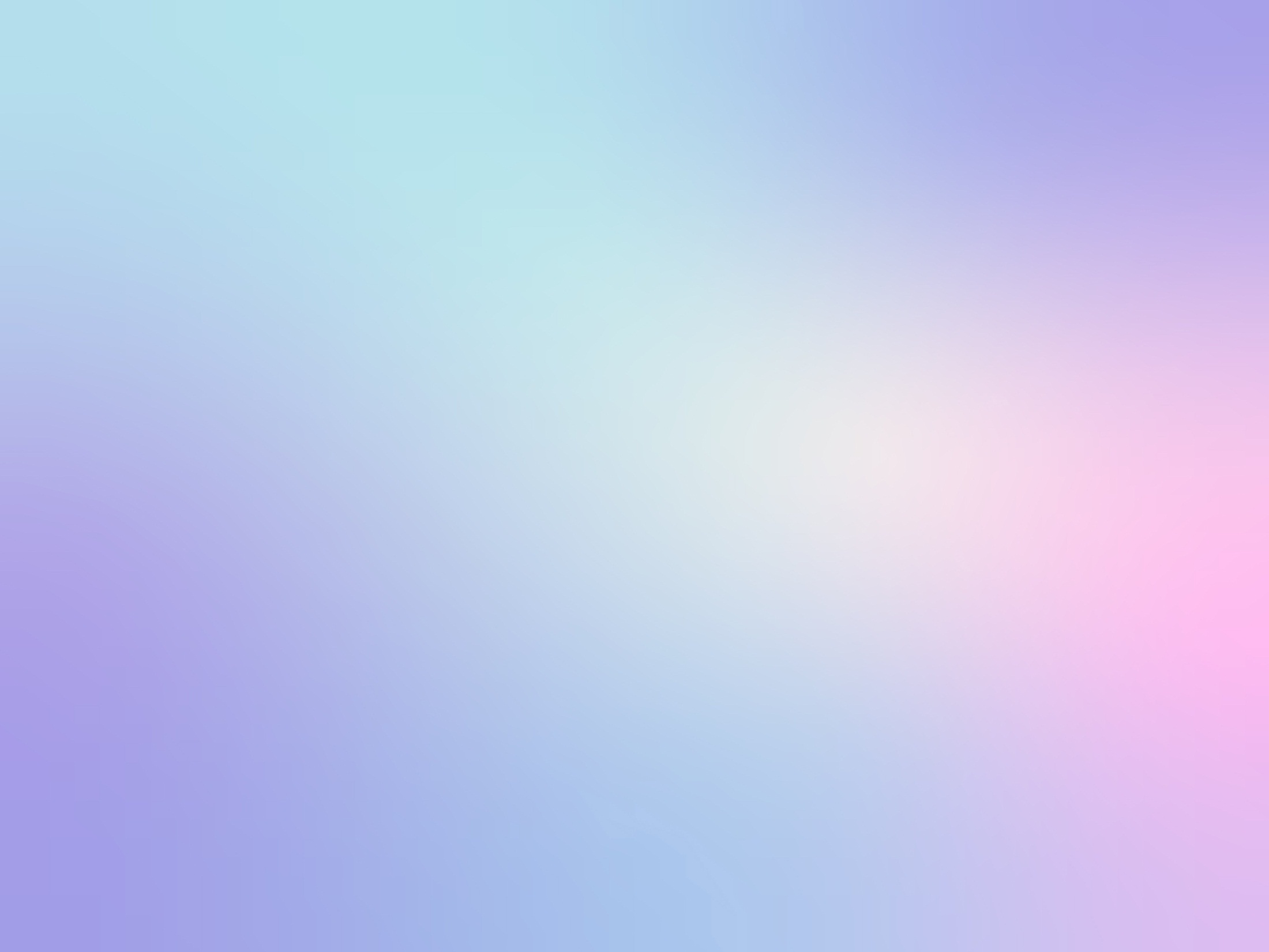 Кирпичи кладет он в ряд, строит садик для ребят
Не шахтер и не водитель, дом нам выстроит ….
Что строителю взять в руки,                                         чтоб они не знали скуки?
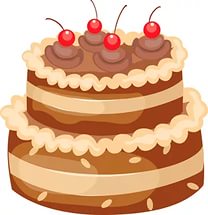 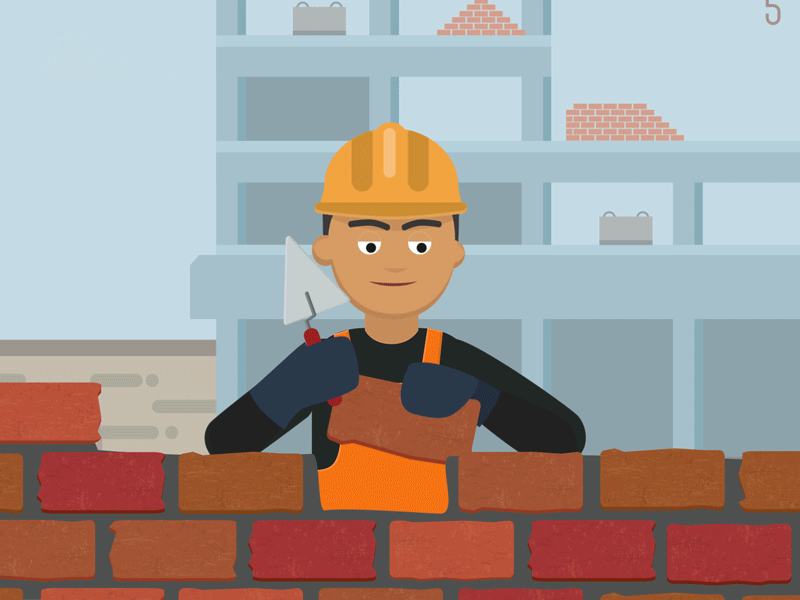 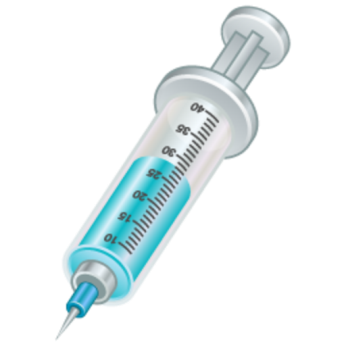 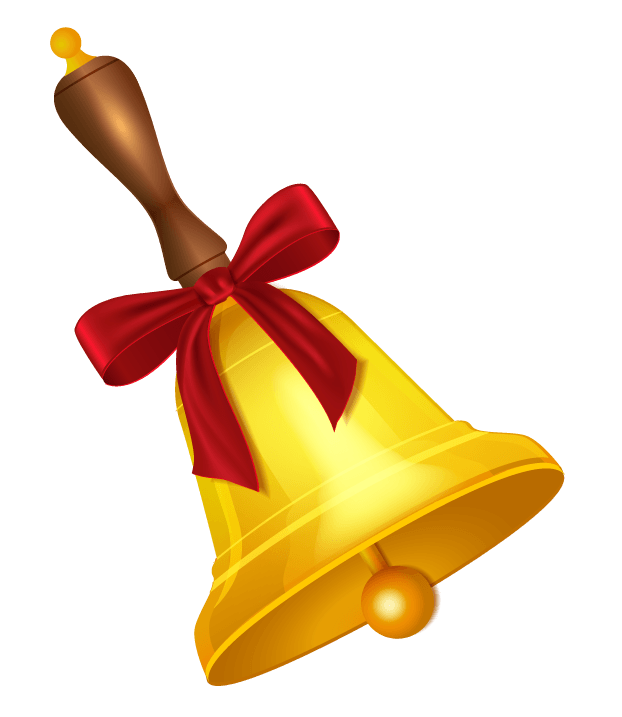 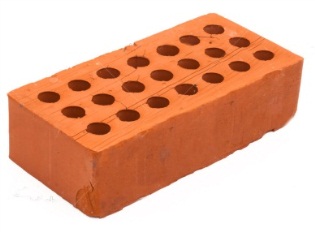 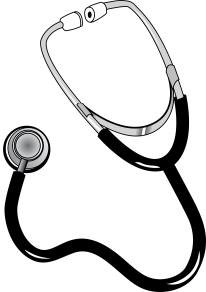 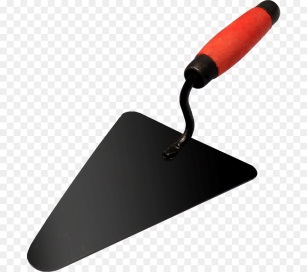 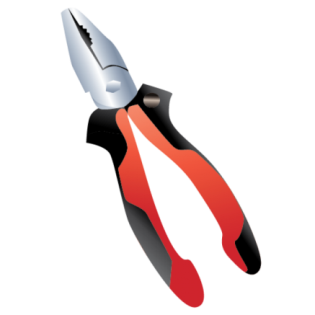 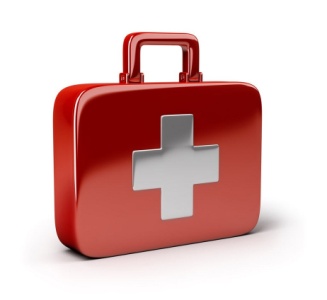 далее
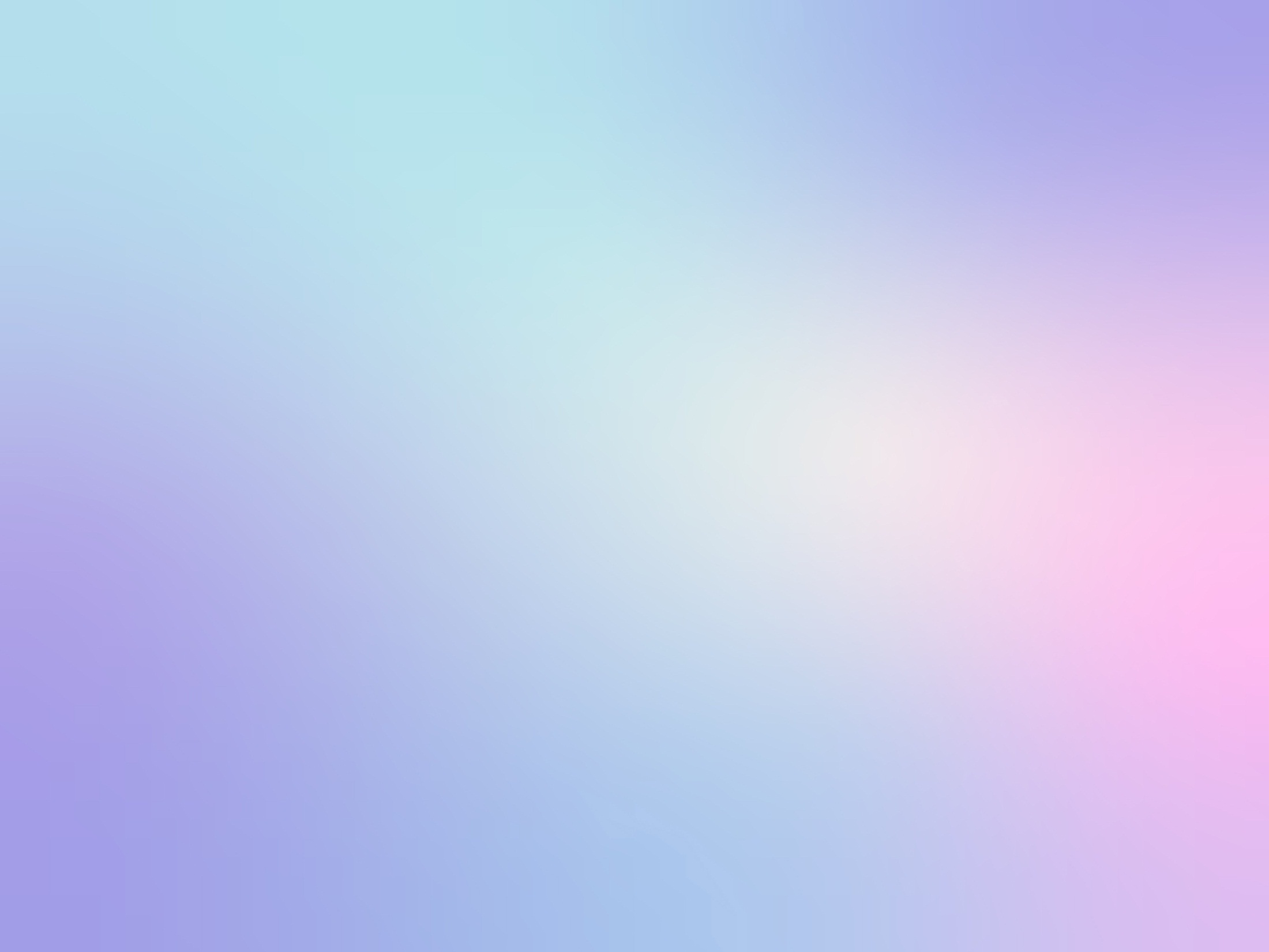 Кто в дни болезней всех полезней? 
И лечит нас от всех болезней?
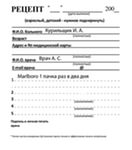 Угадай и поскорей, что для работы ему нужней…
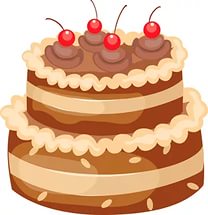 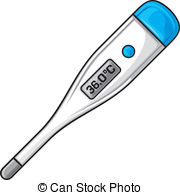 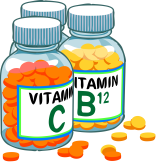 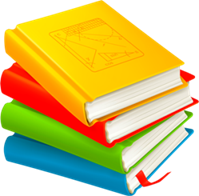 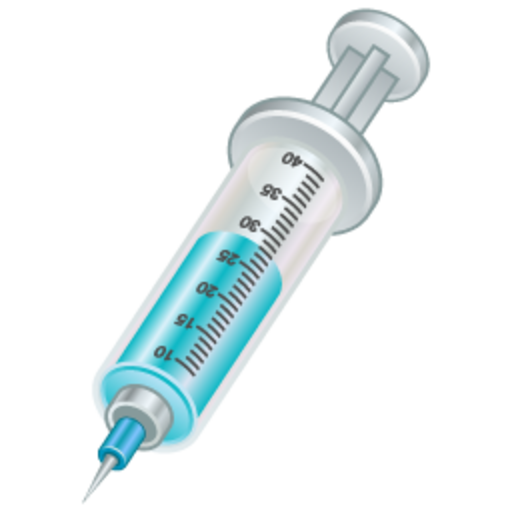 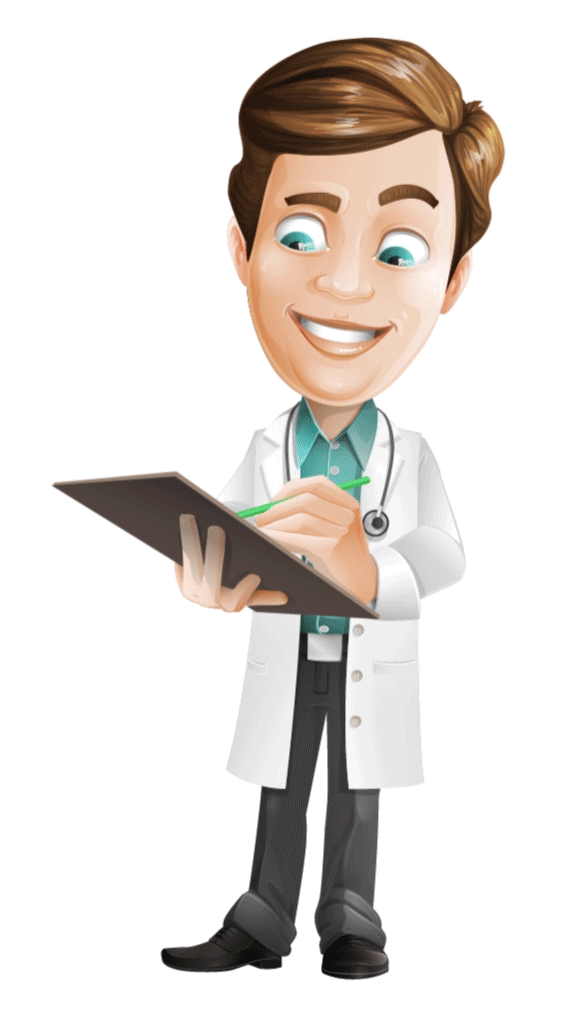 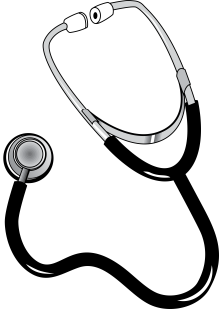 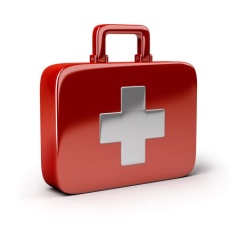 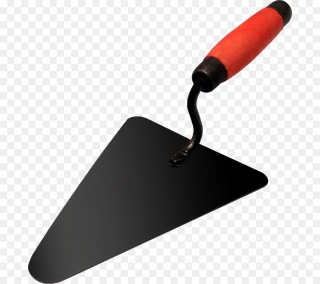 далее
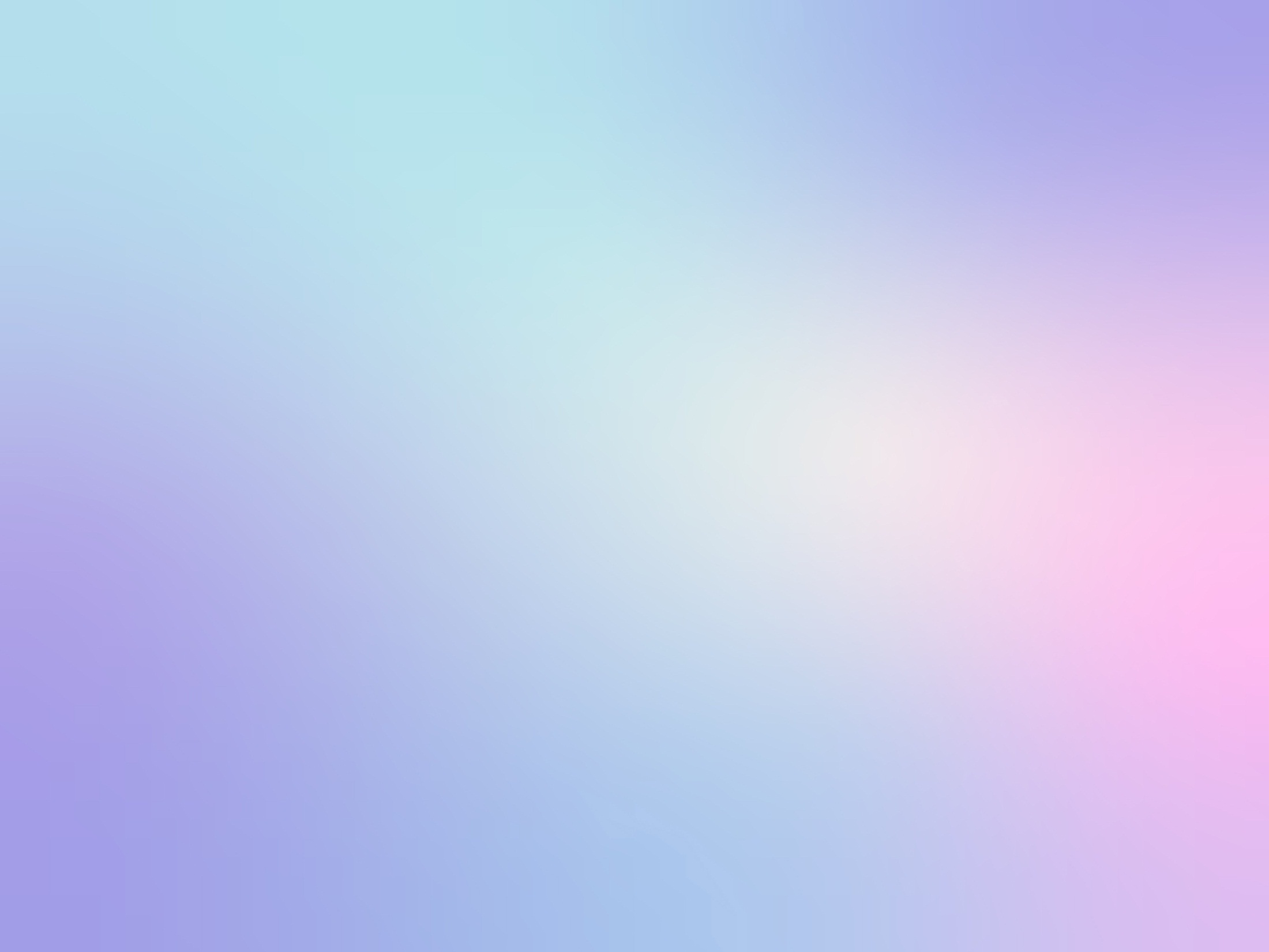 Громко прозвенел звонок, в  классе начался урок. Знает школьник и родитель - проведет урок …
На урок идет он в класс, что ему нужно сейчас?
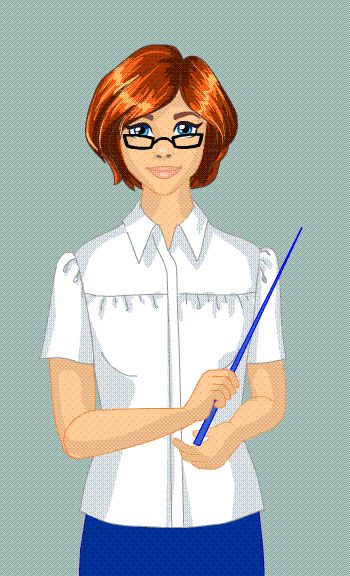 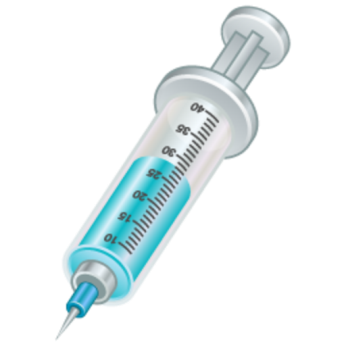 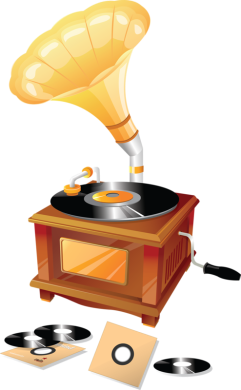 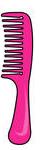 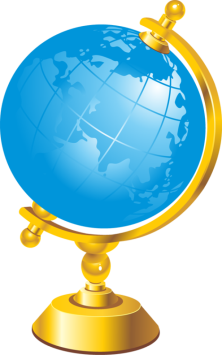 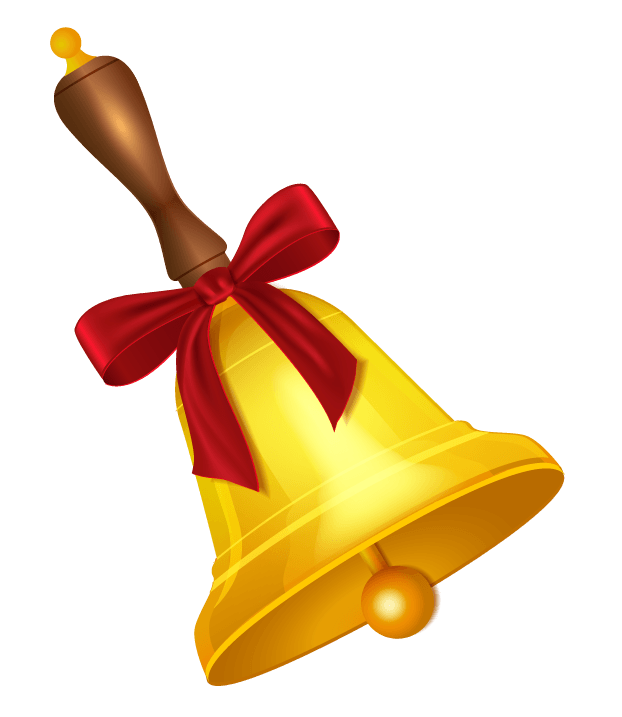 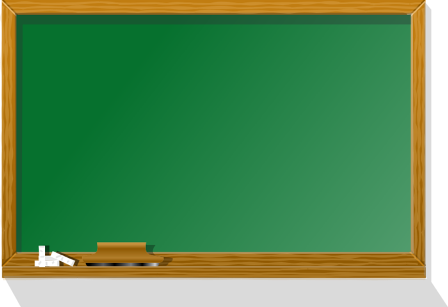 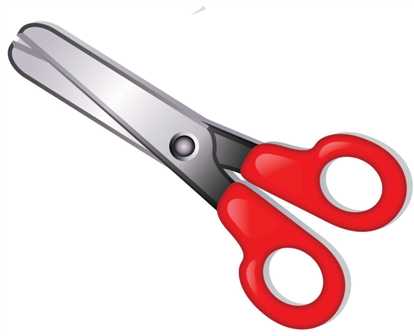 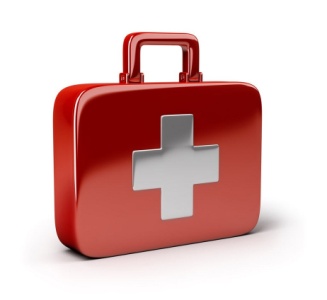 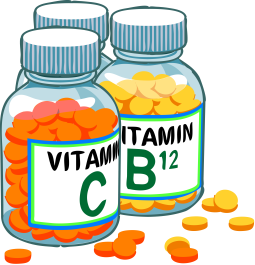 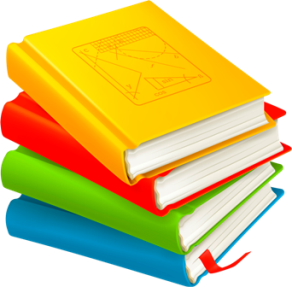 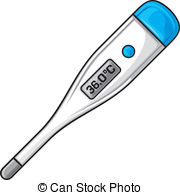 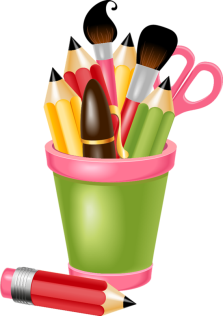 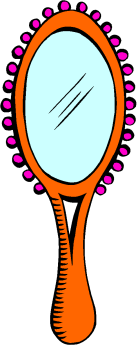 далее
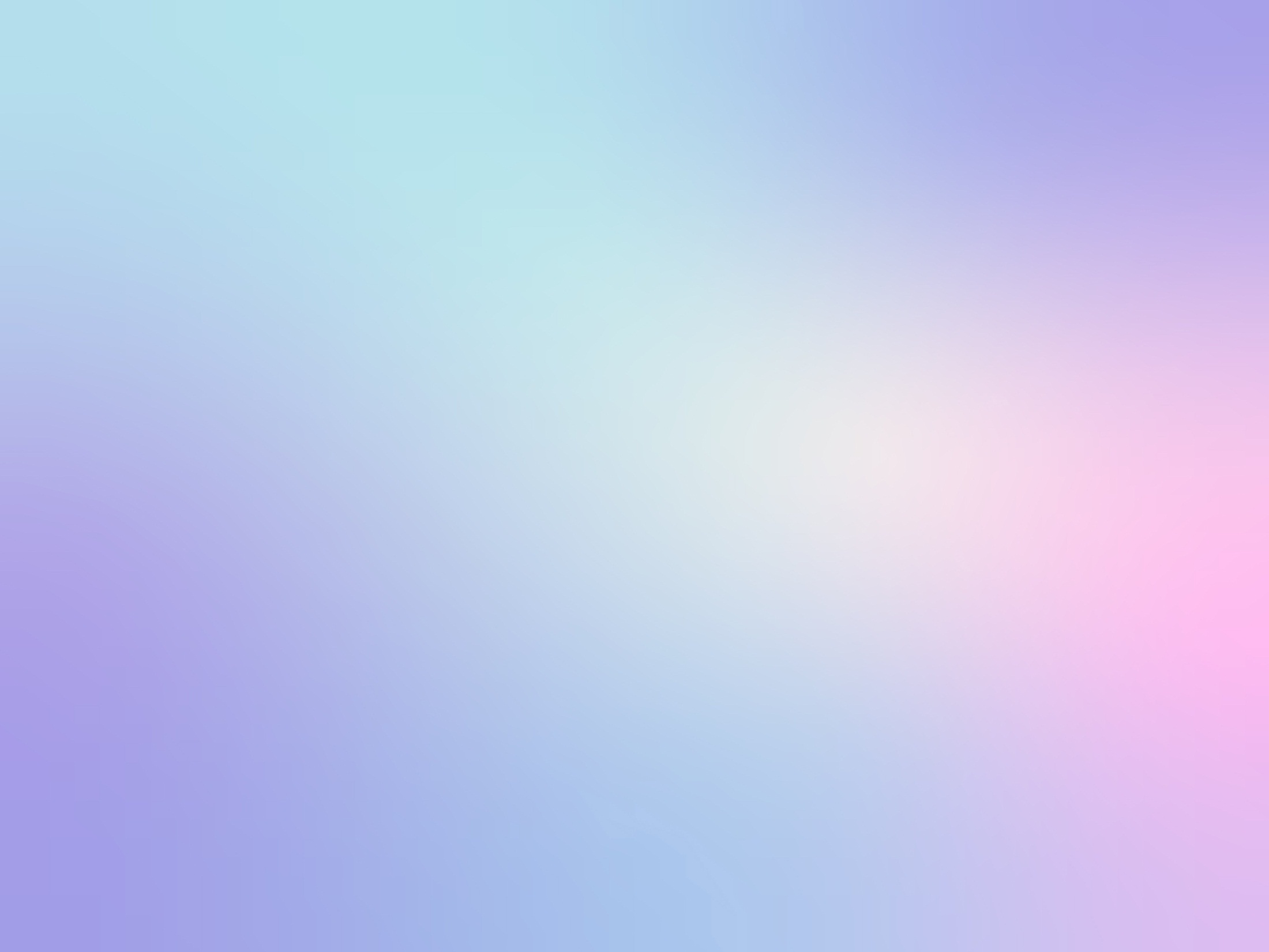 Ходит в белом колпаке с поварёшкою в руке.Он готовит нам обед: кашу, щи и винегрет.
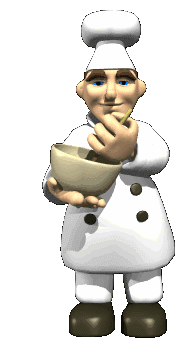 Чтоб приготовить нам обед, есть здесь предметы или нет?
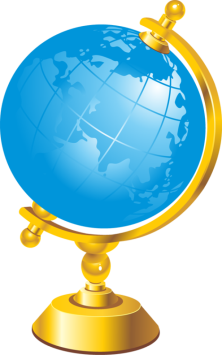 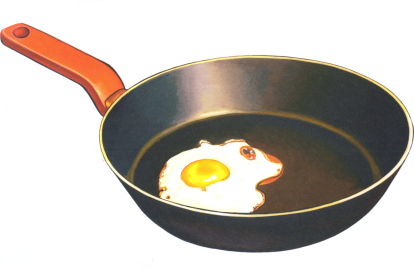 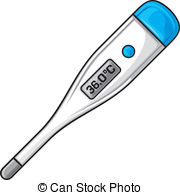 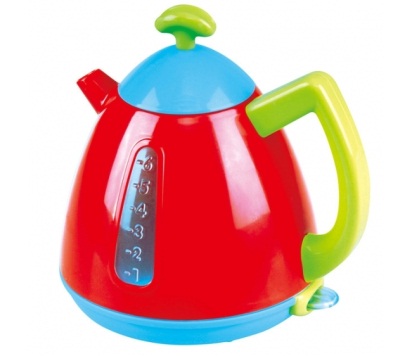 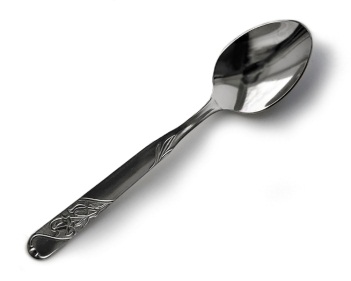 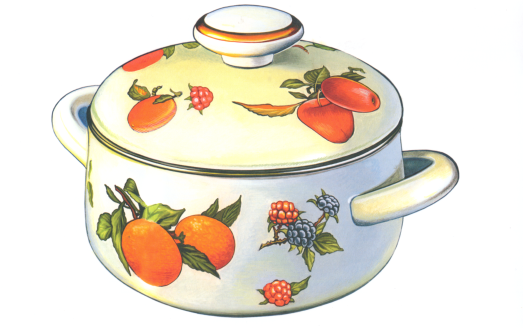 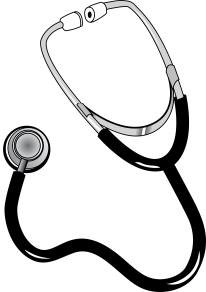 далее
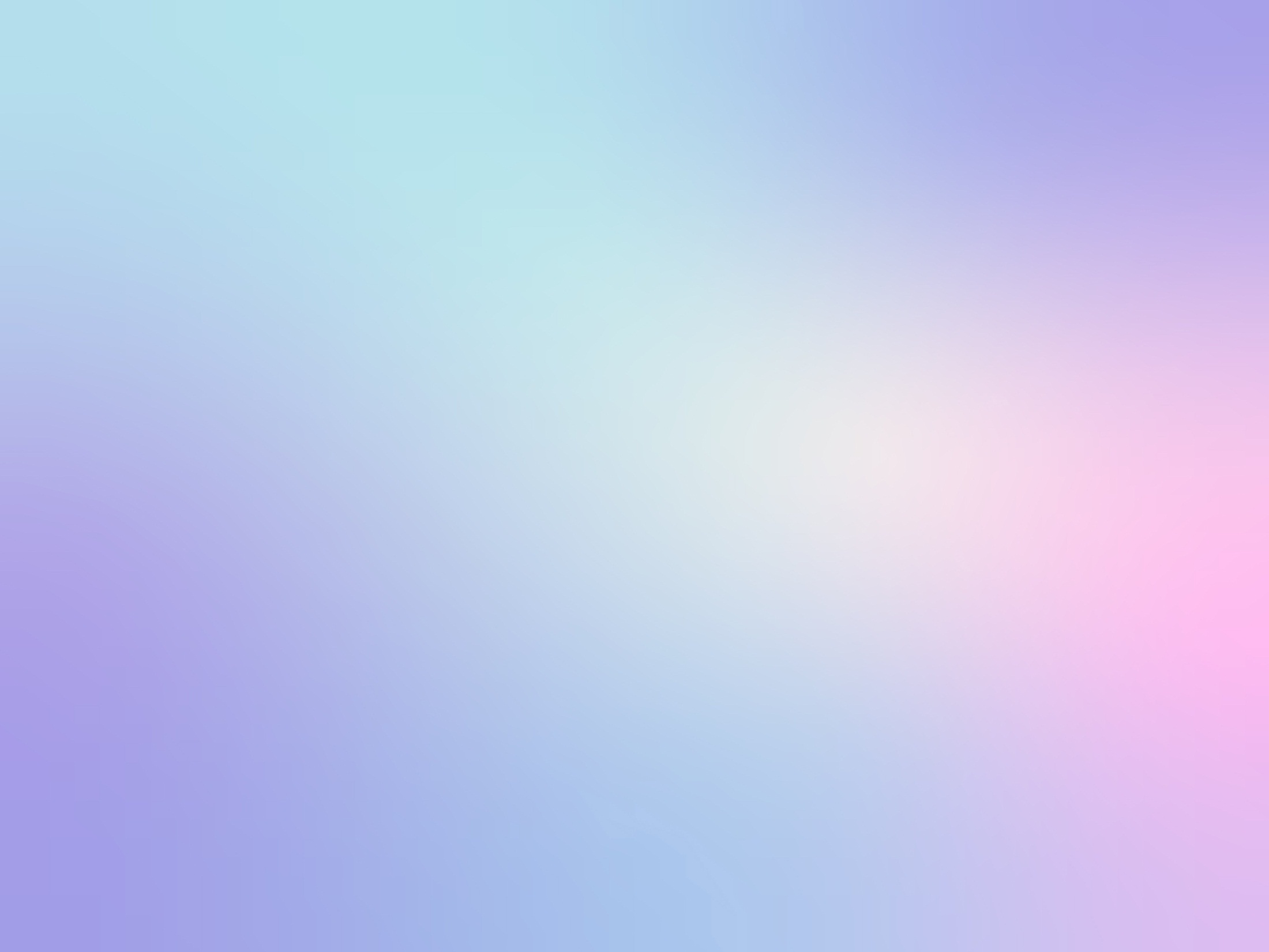 Кто привычно шьёт отлично для подростков и детей?Для рабочих и военных и вообще для всех людей?
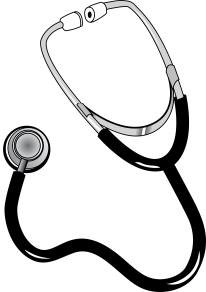 Вы ответьте мне, ребята, 
для работы что ей надо?
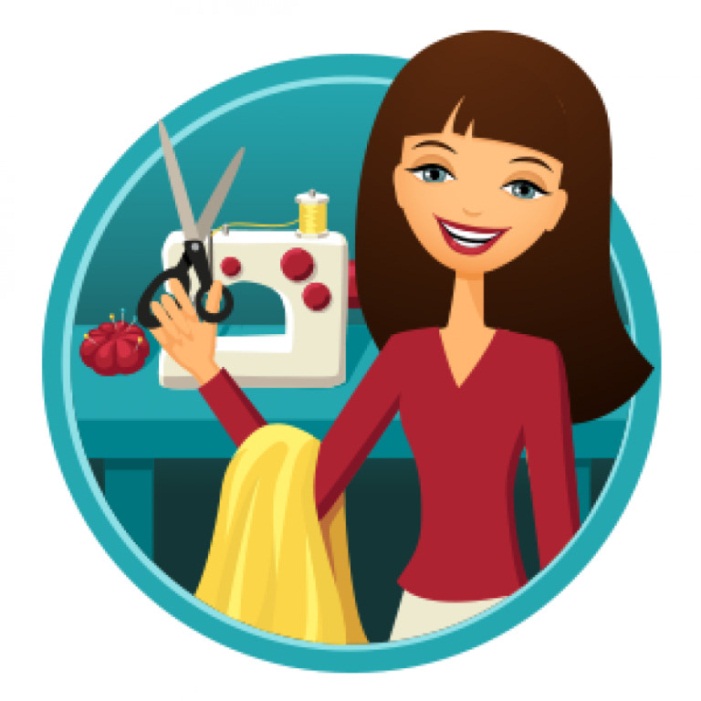 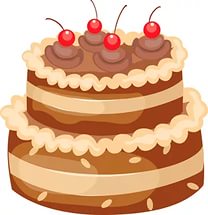 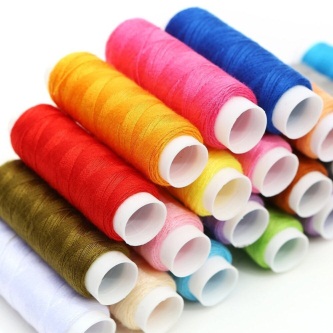 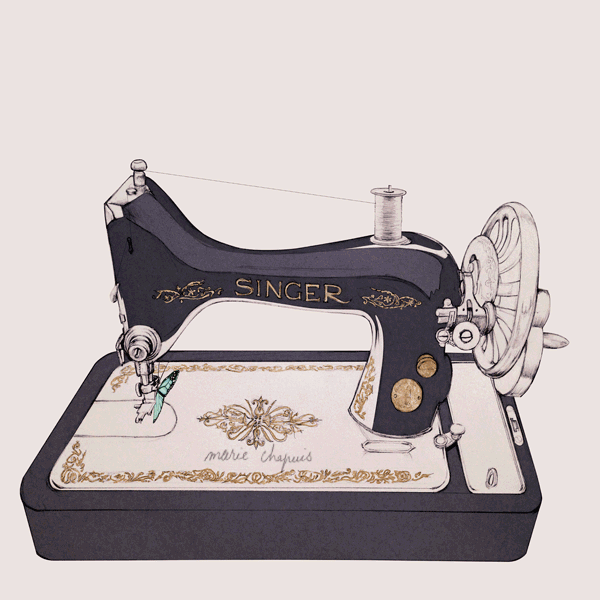 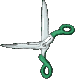 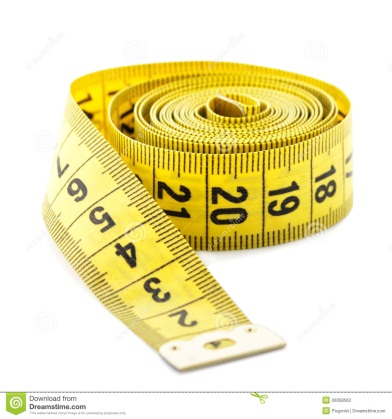 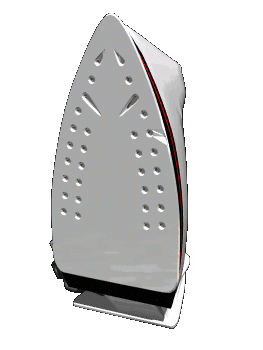 далее
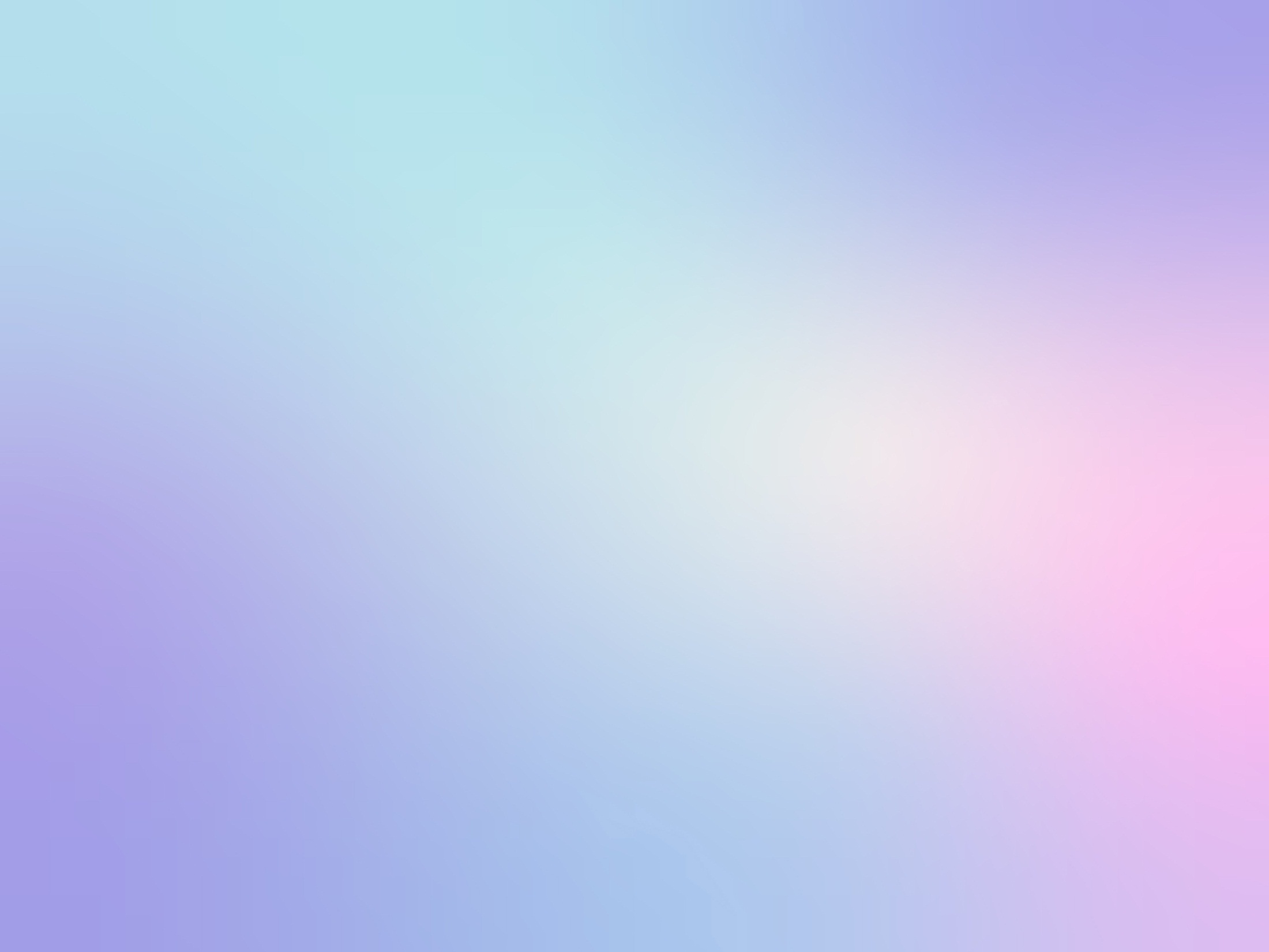 Он выходит выступать -людям музыку играть.
Инструмент в его руках так звучит, что просто «ах!»
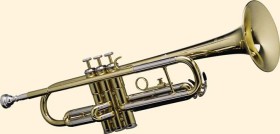 Чтобы музыке звучать, что скажите надо взять?
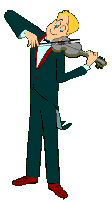 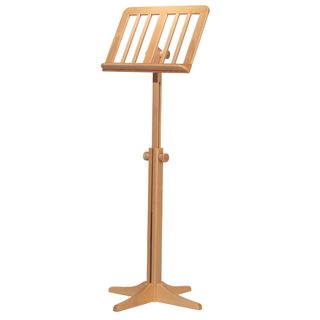 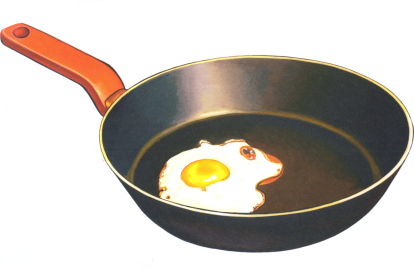 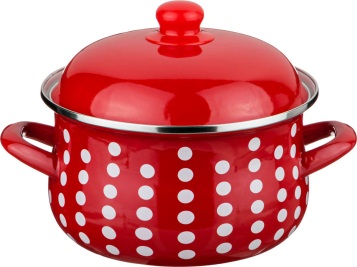 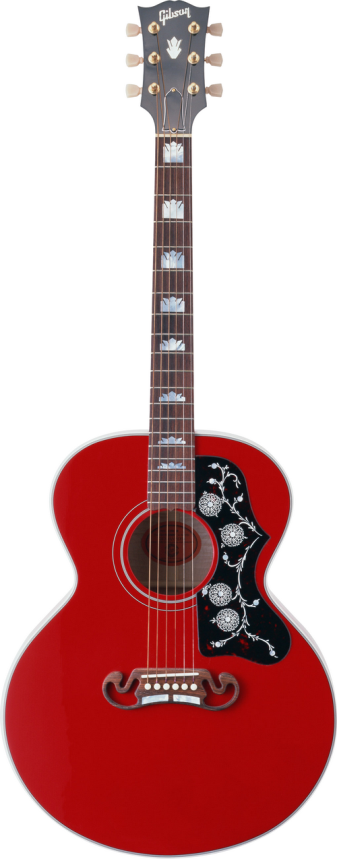 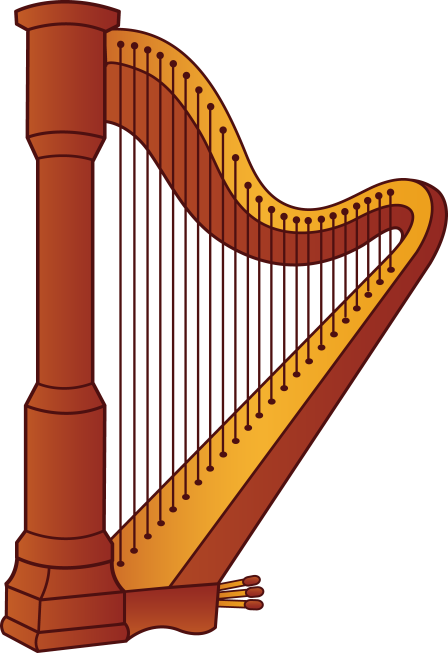 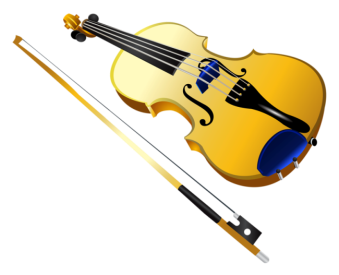 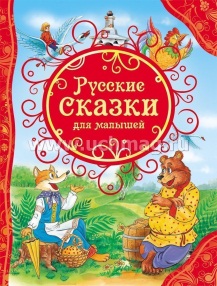 далее
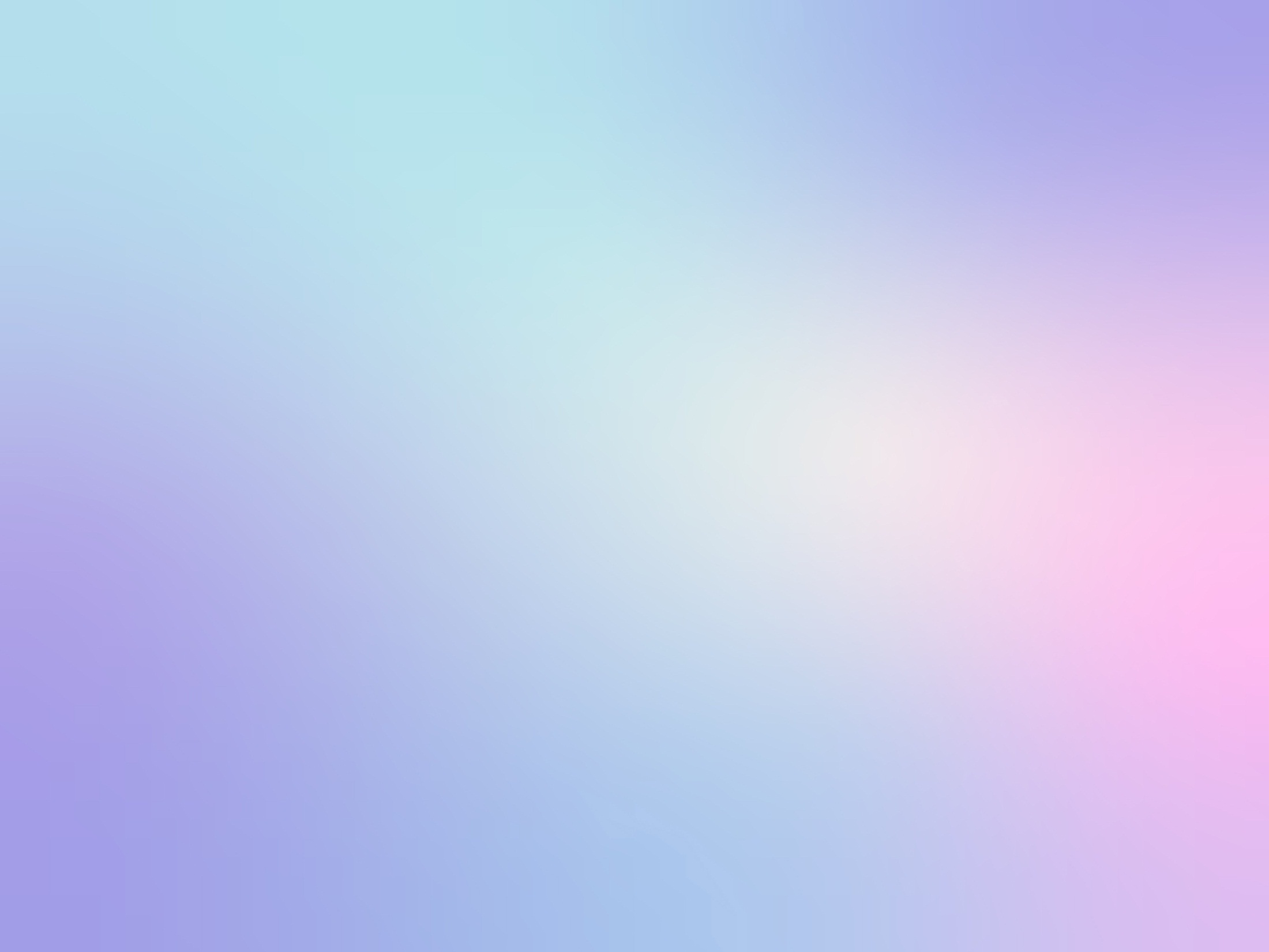 Молодцы!
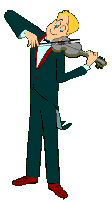 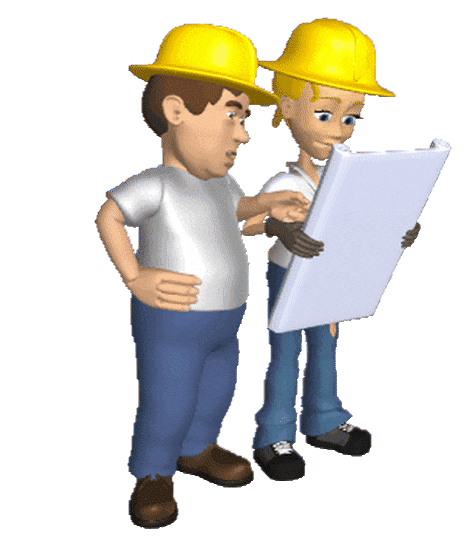 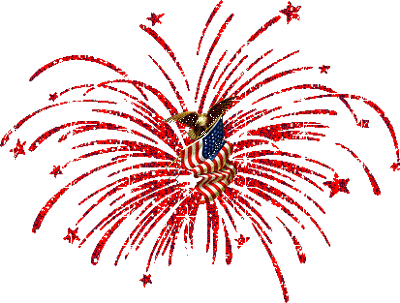 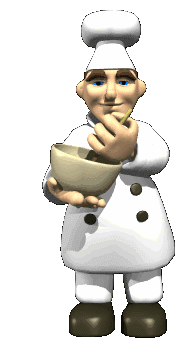 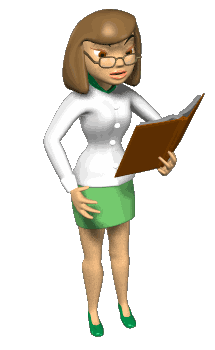 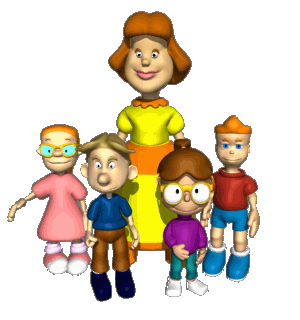 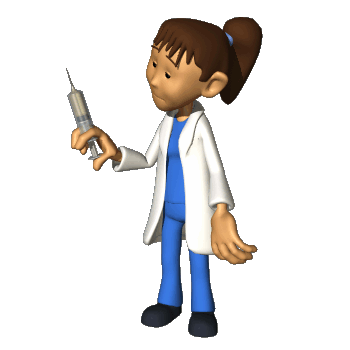